PLEASESTANDBY
OUR LIVESTREAM
WILL BEGIN SOON
WELCOME
THANKS FOR JOINING US!
Songs of
Praise to God
FirstPRAYER
Songs of
Praise to God
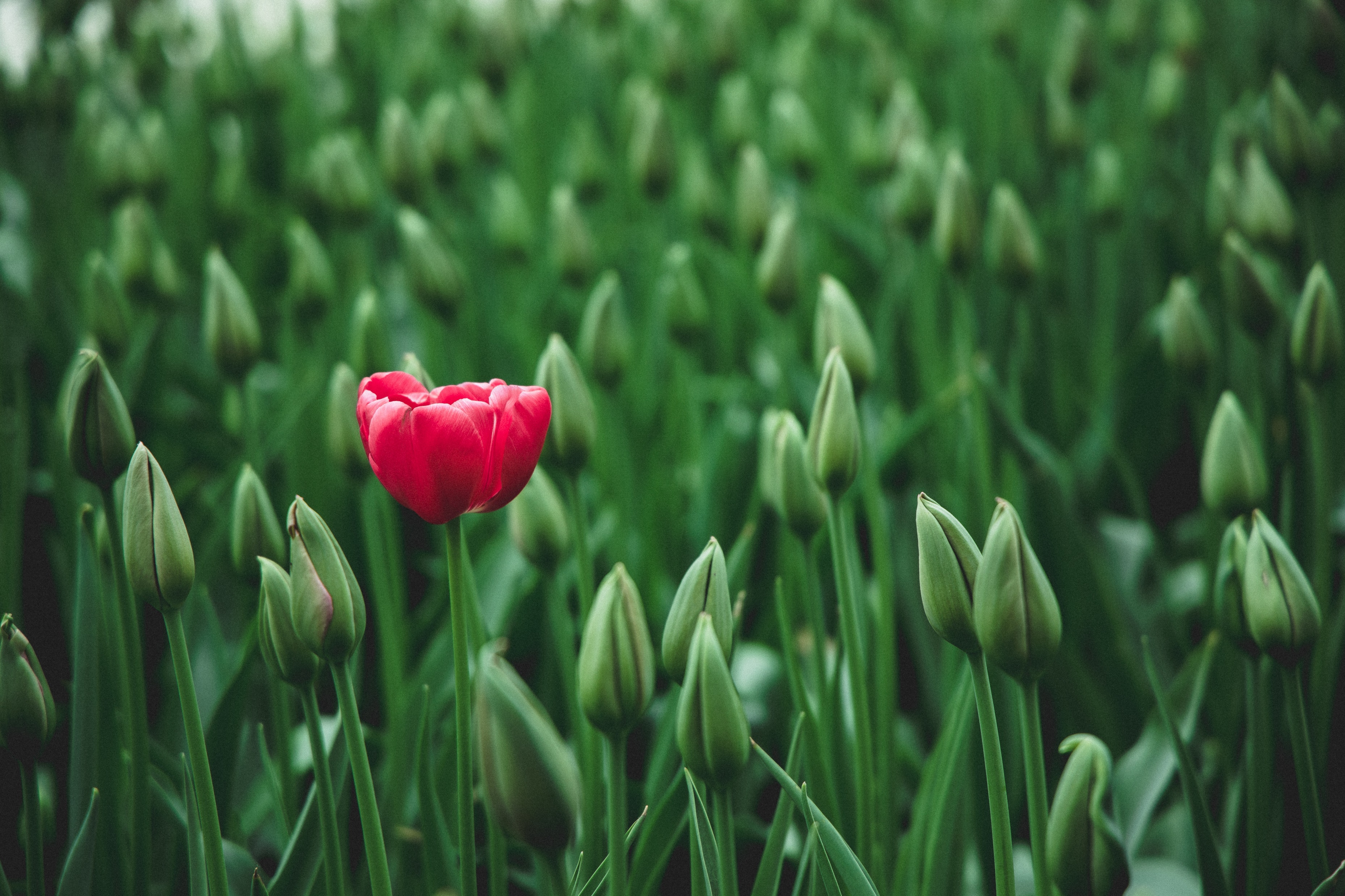 Stand out!
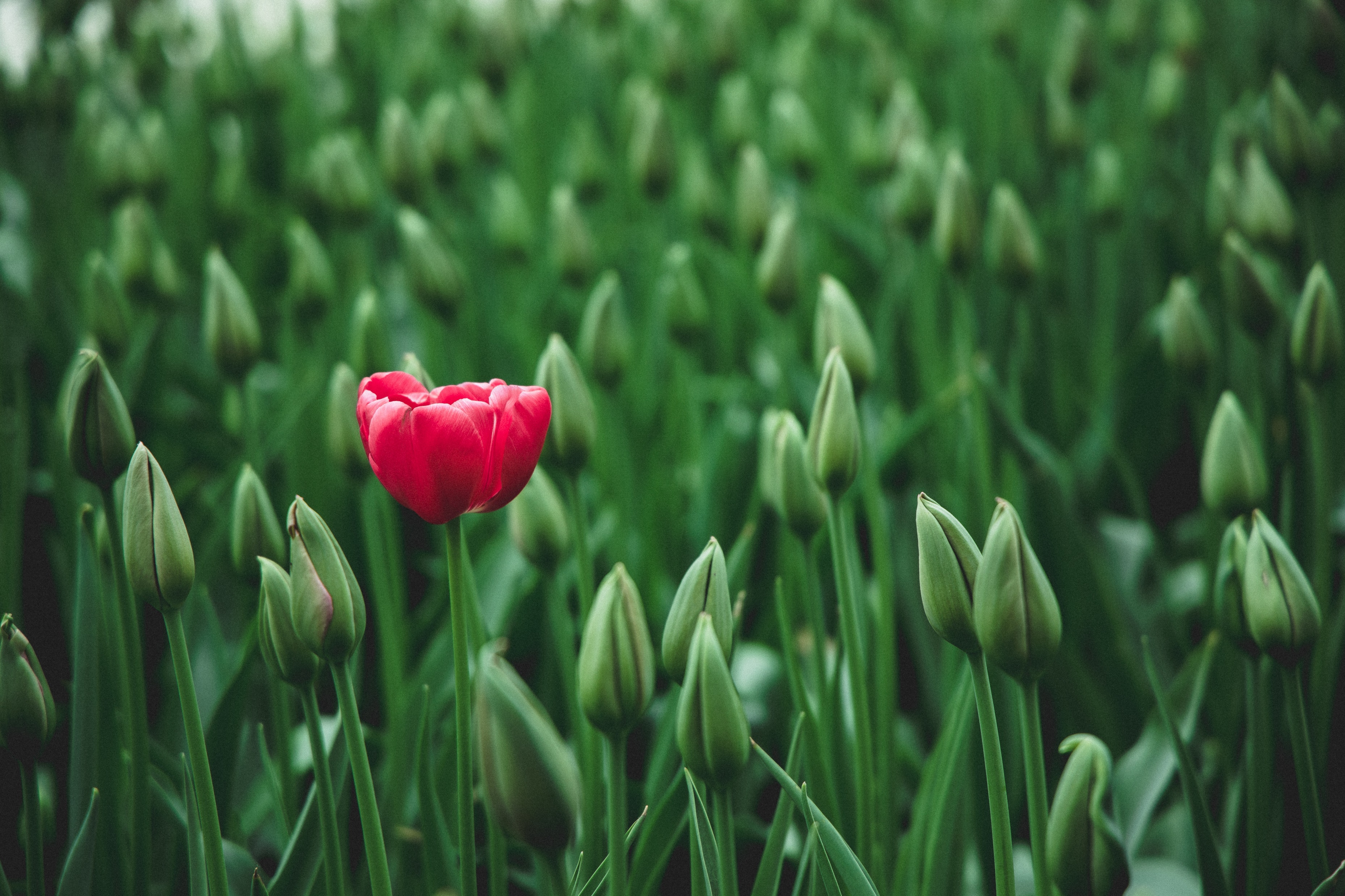 Focusing
correctly
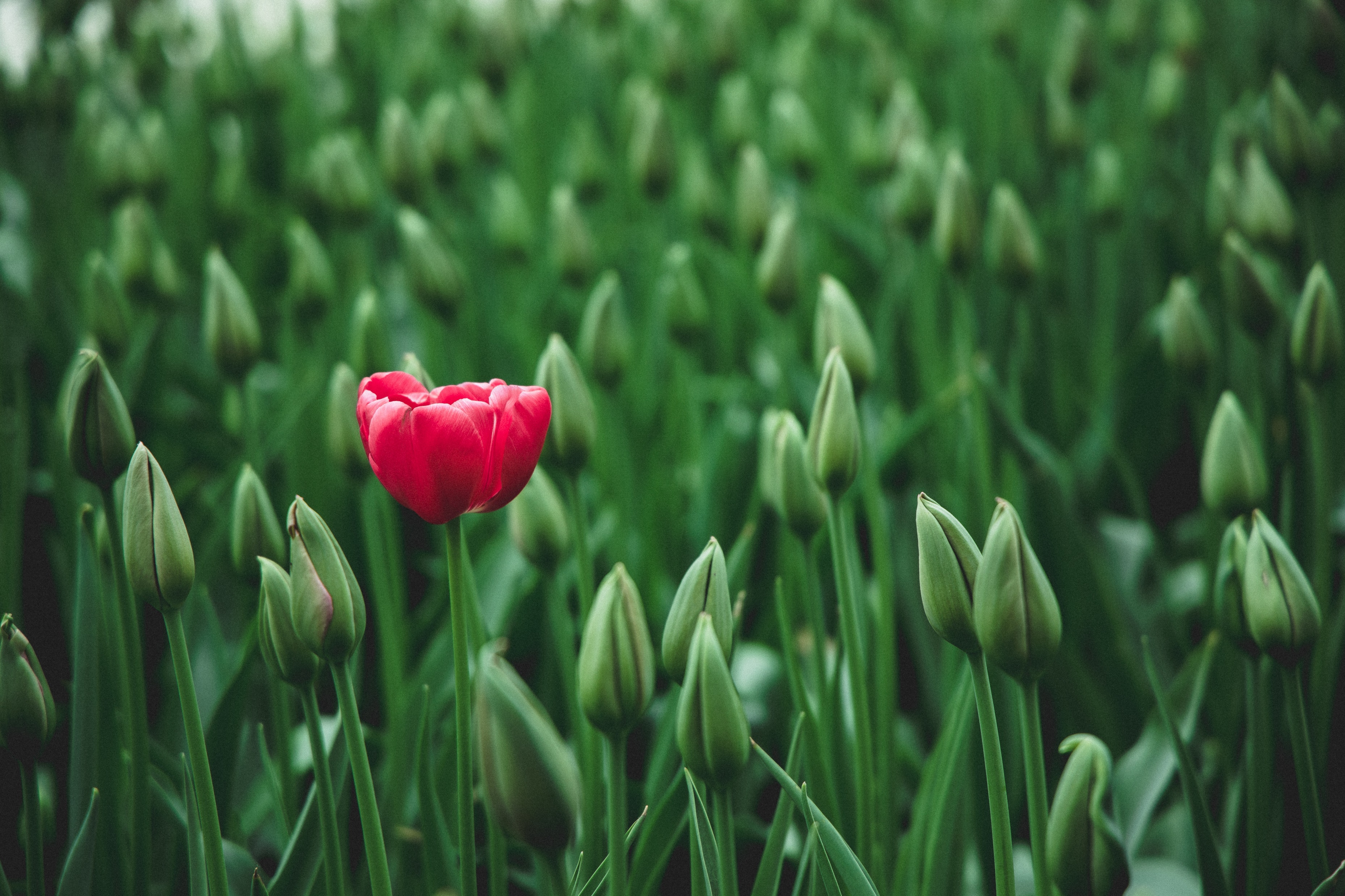 retaliating
correctly
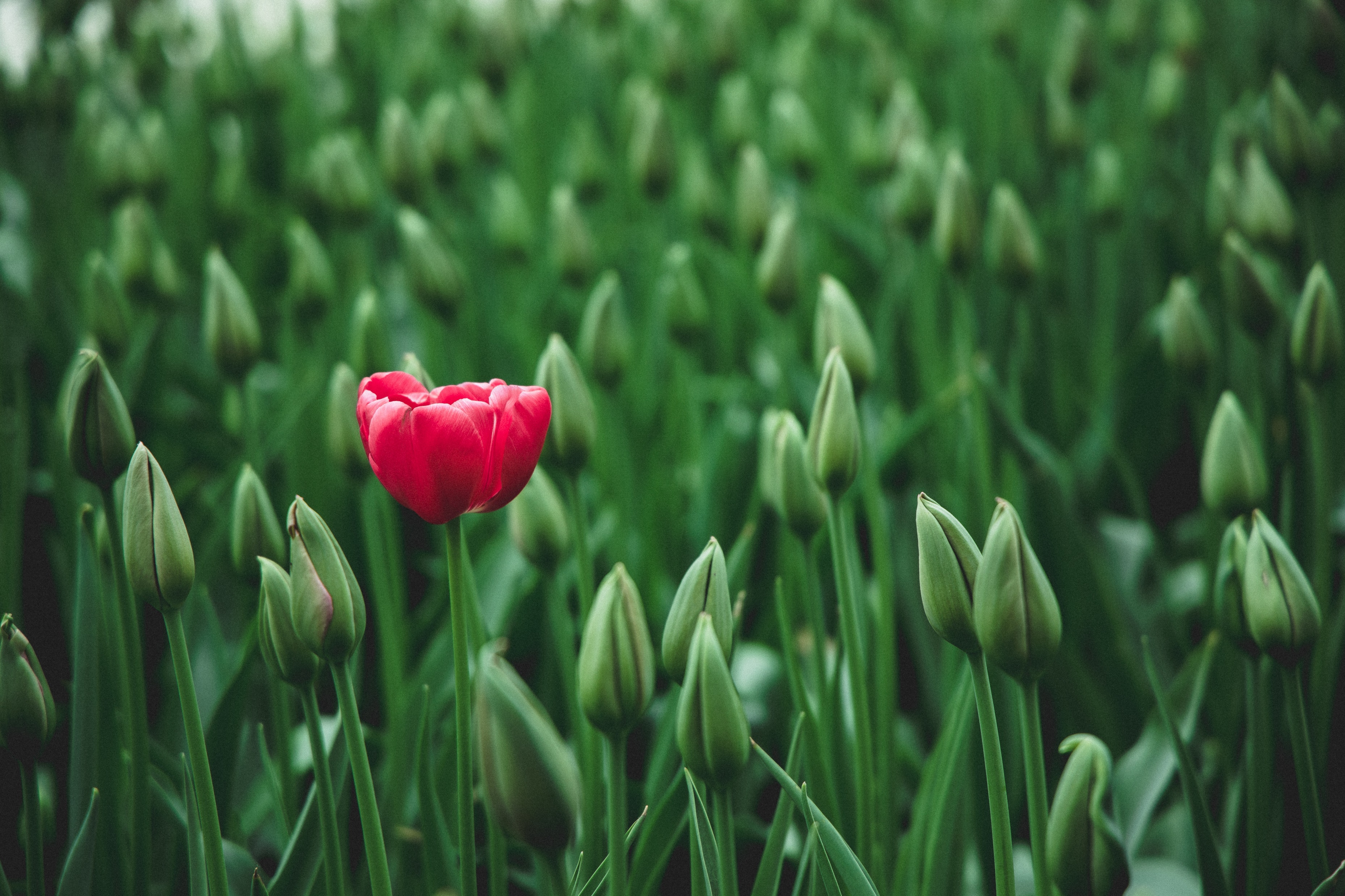 fasting
correctly
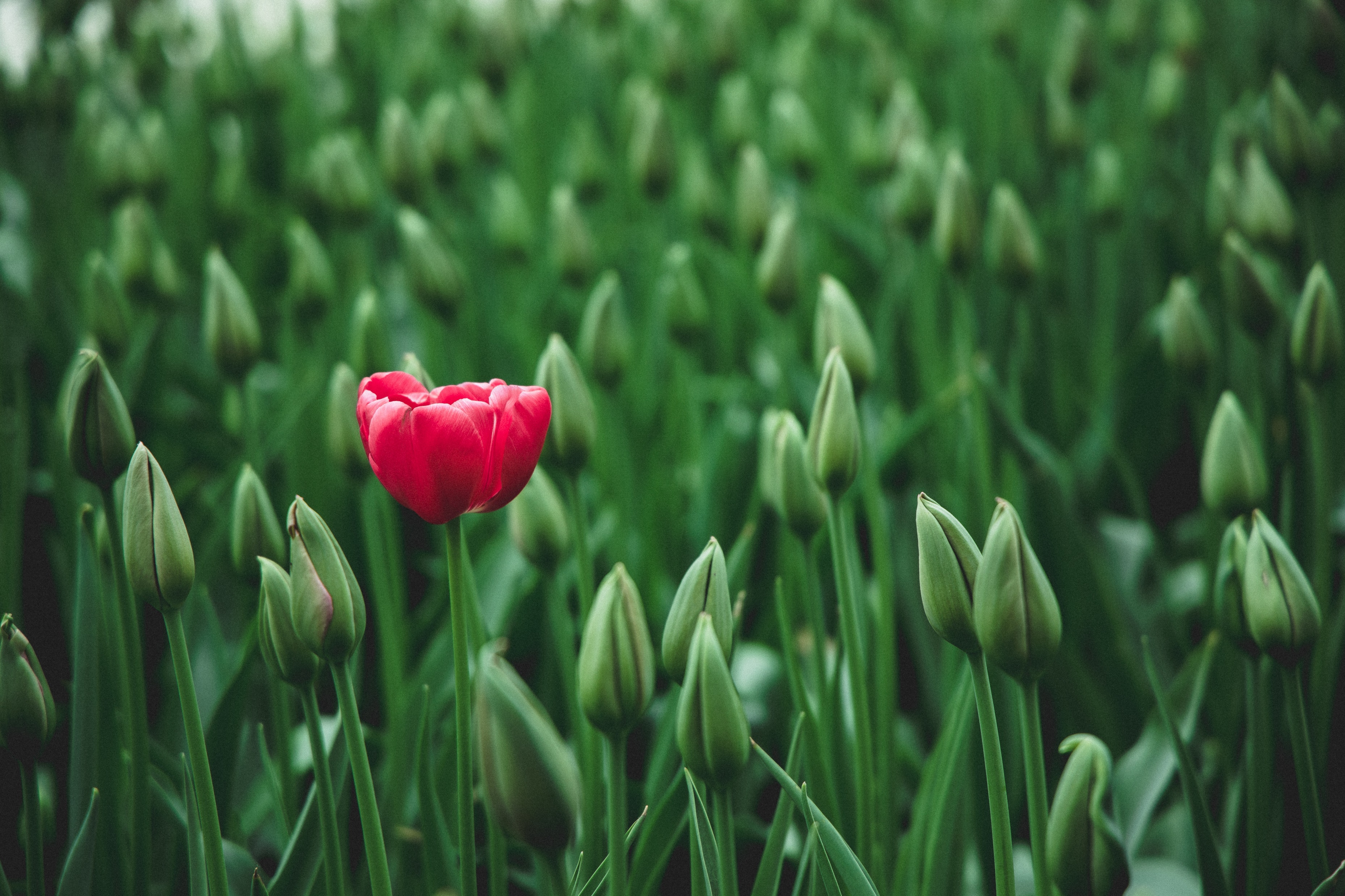 5 questions
What Is Fasting?
What is the Purpose?
Is It Expected of Me?
How Long Should I Fast?
What About Other Things?
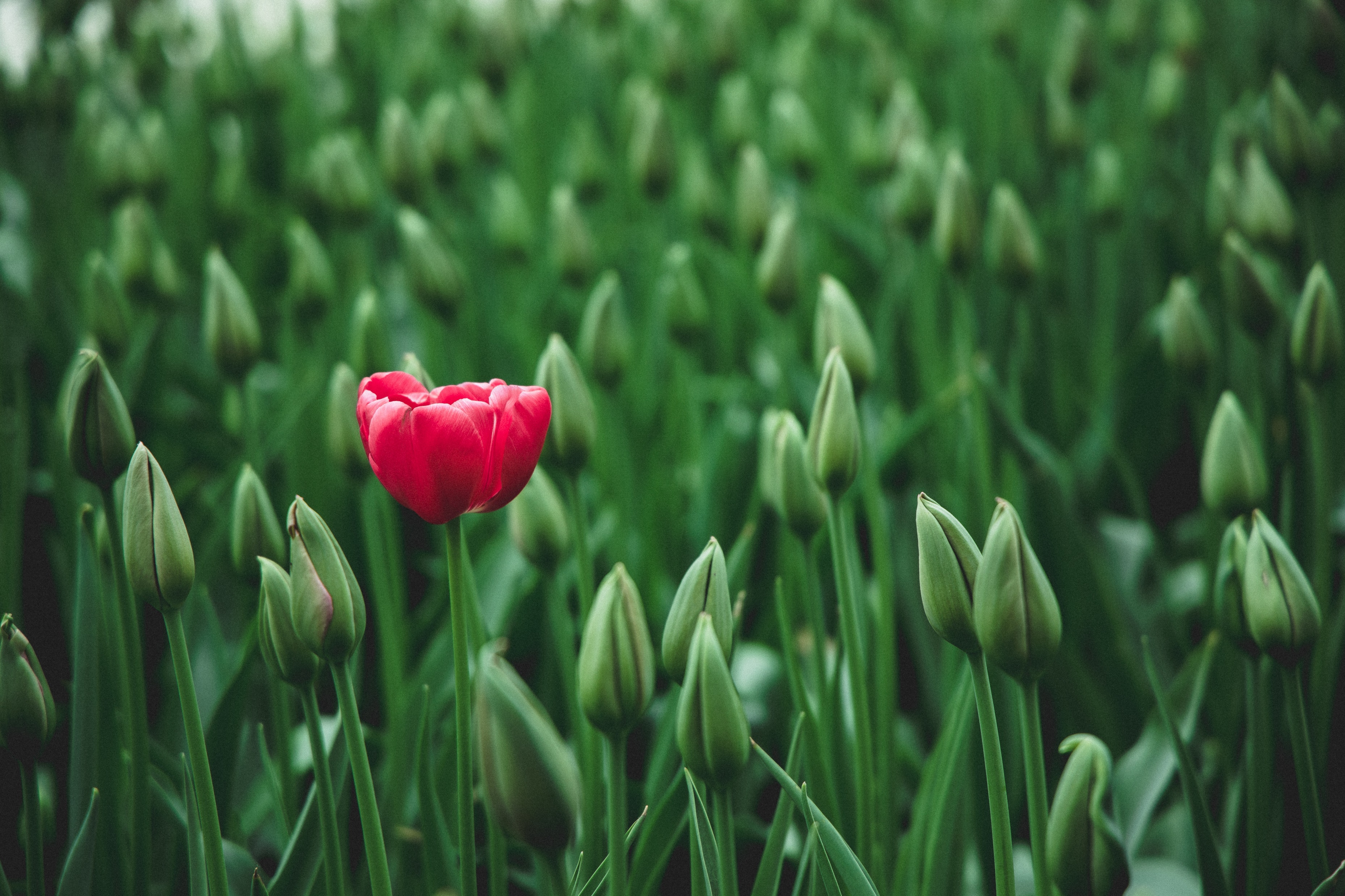 5 questions
What Is Fasting?
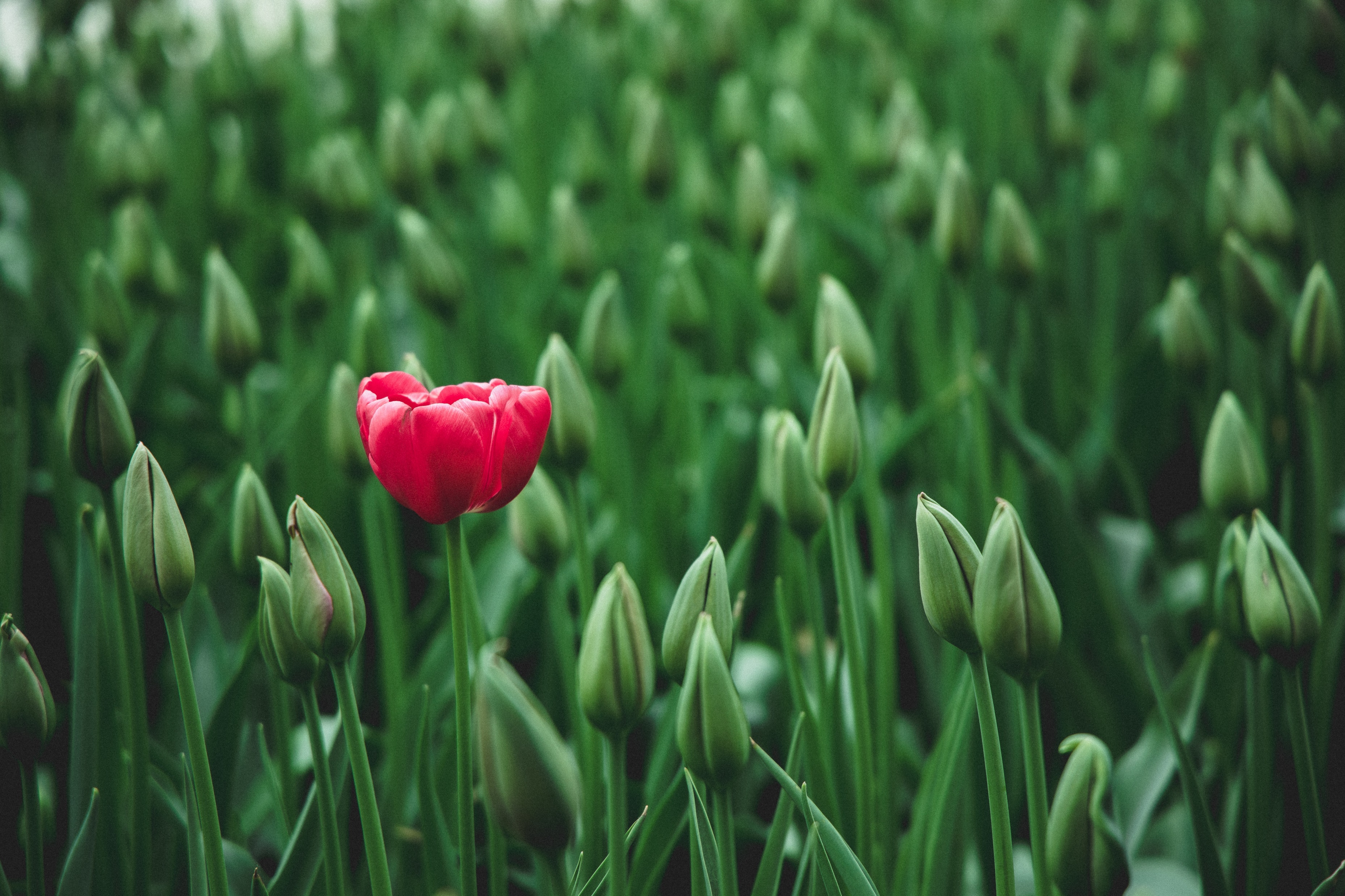 What is fasting?
= “deliberate, temporary abstention from food for religious reasons”
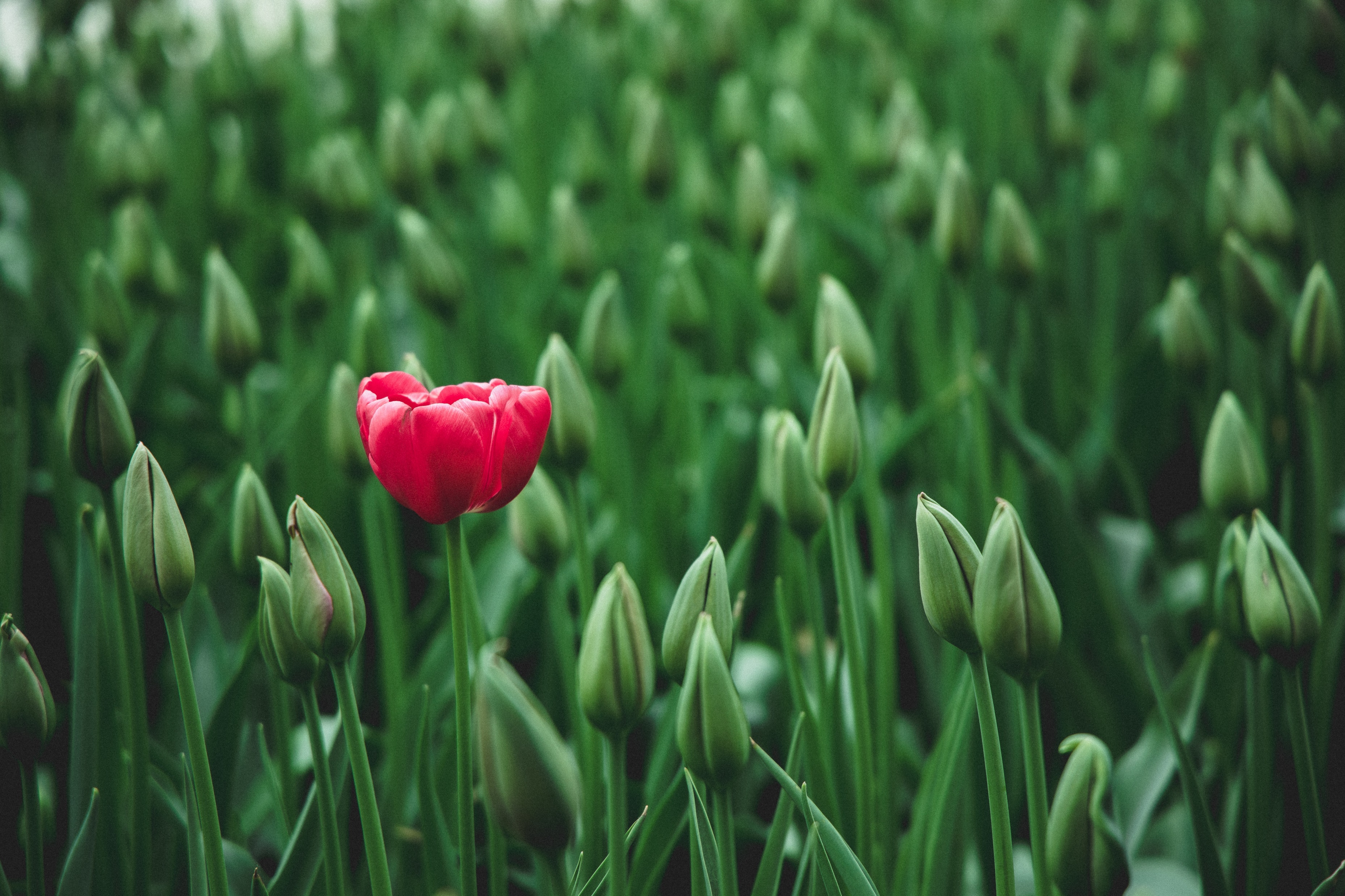 What is fasting?
= “the laying aside of food for a period of time when the believer is seeking to know God in a deeper experience.”
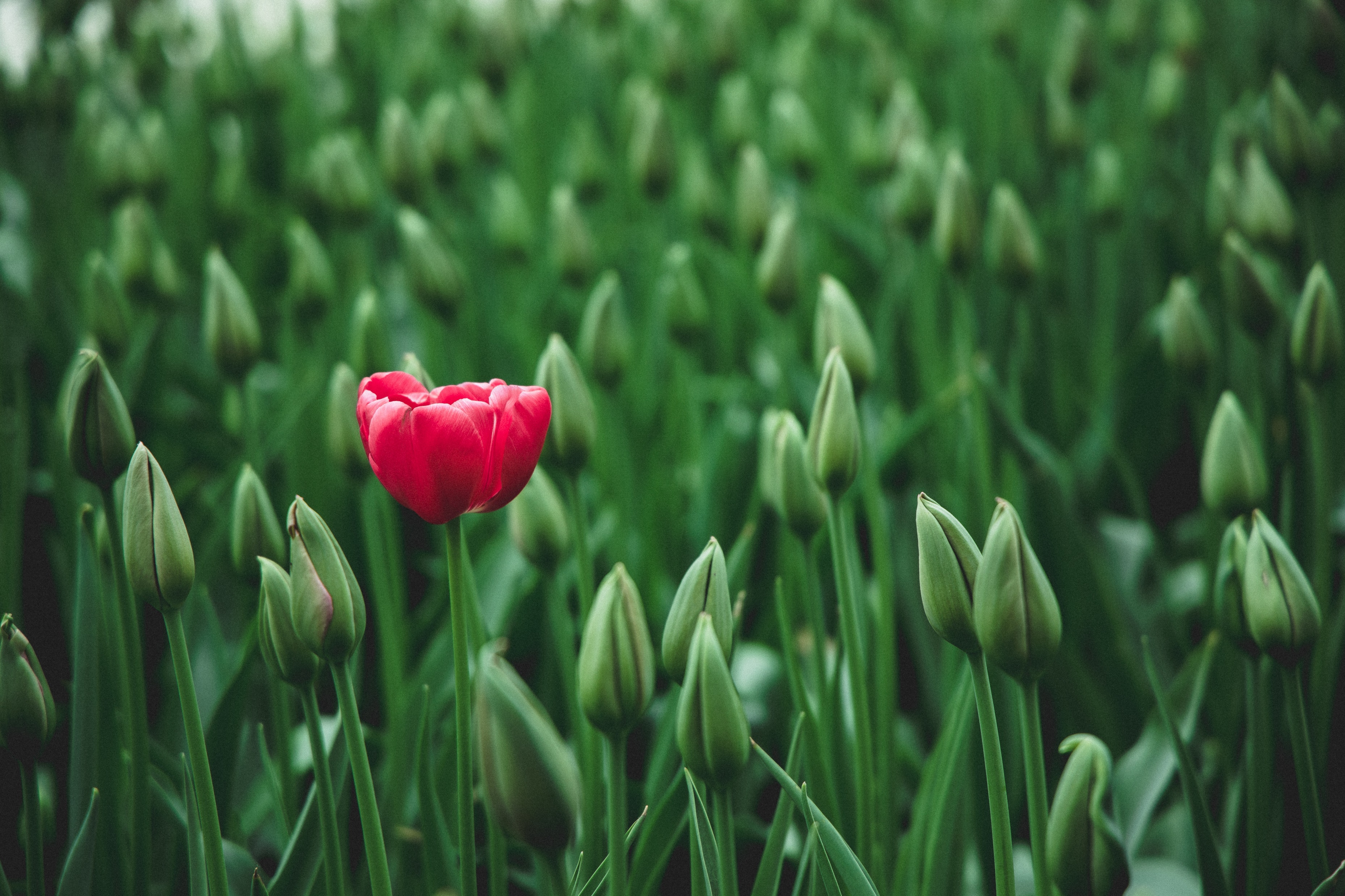 5 questions
What Is Fasting?
What is the Purpose?
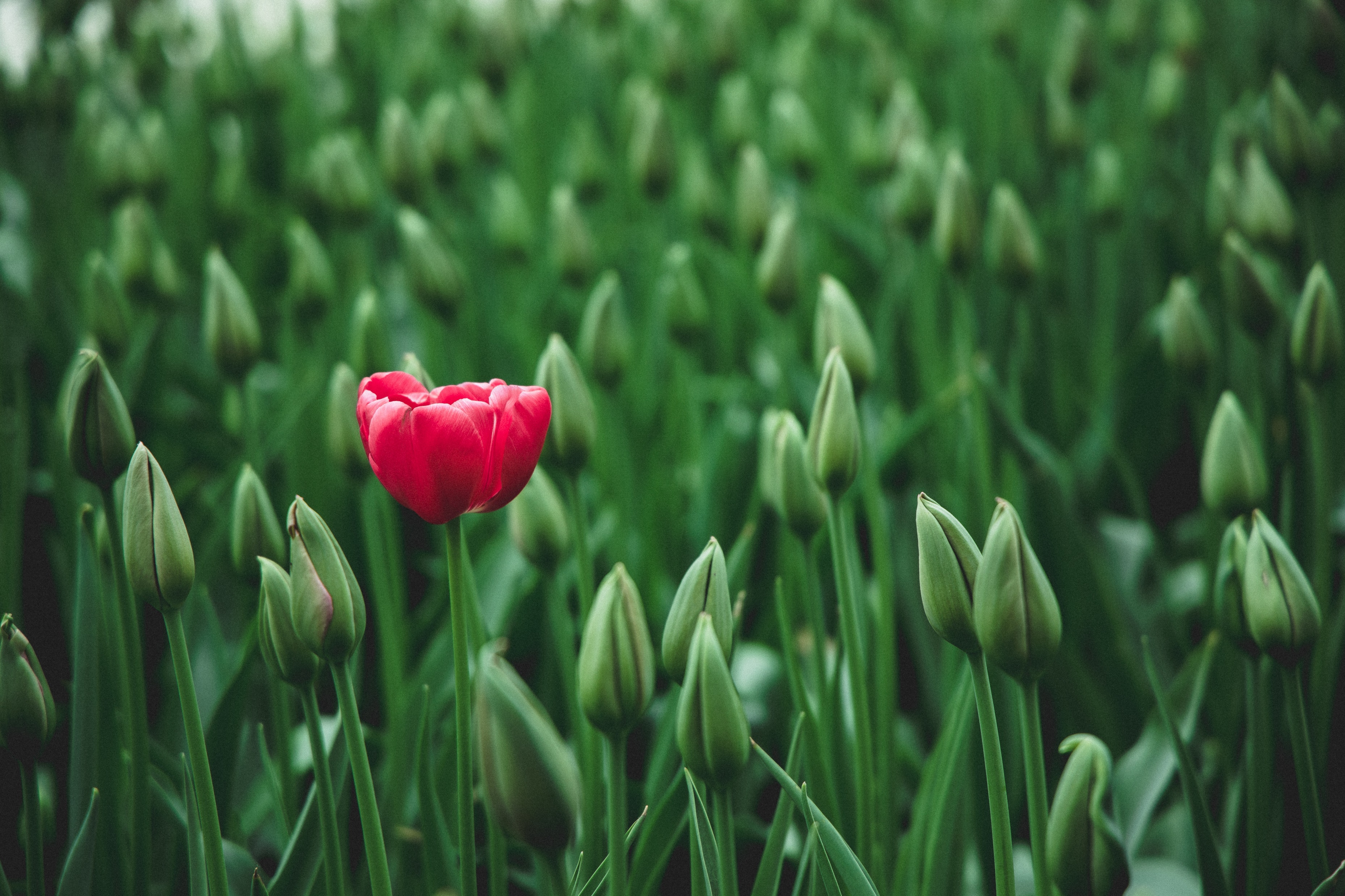 WHAT IS THE PURPOSE?
To draw closer to God!
Matt. 17:14-21
Lk. 18:12
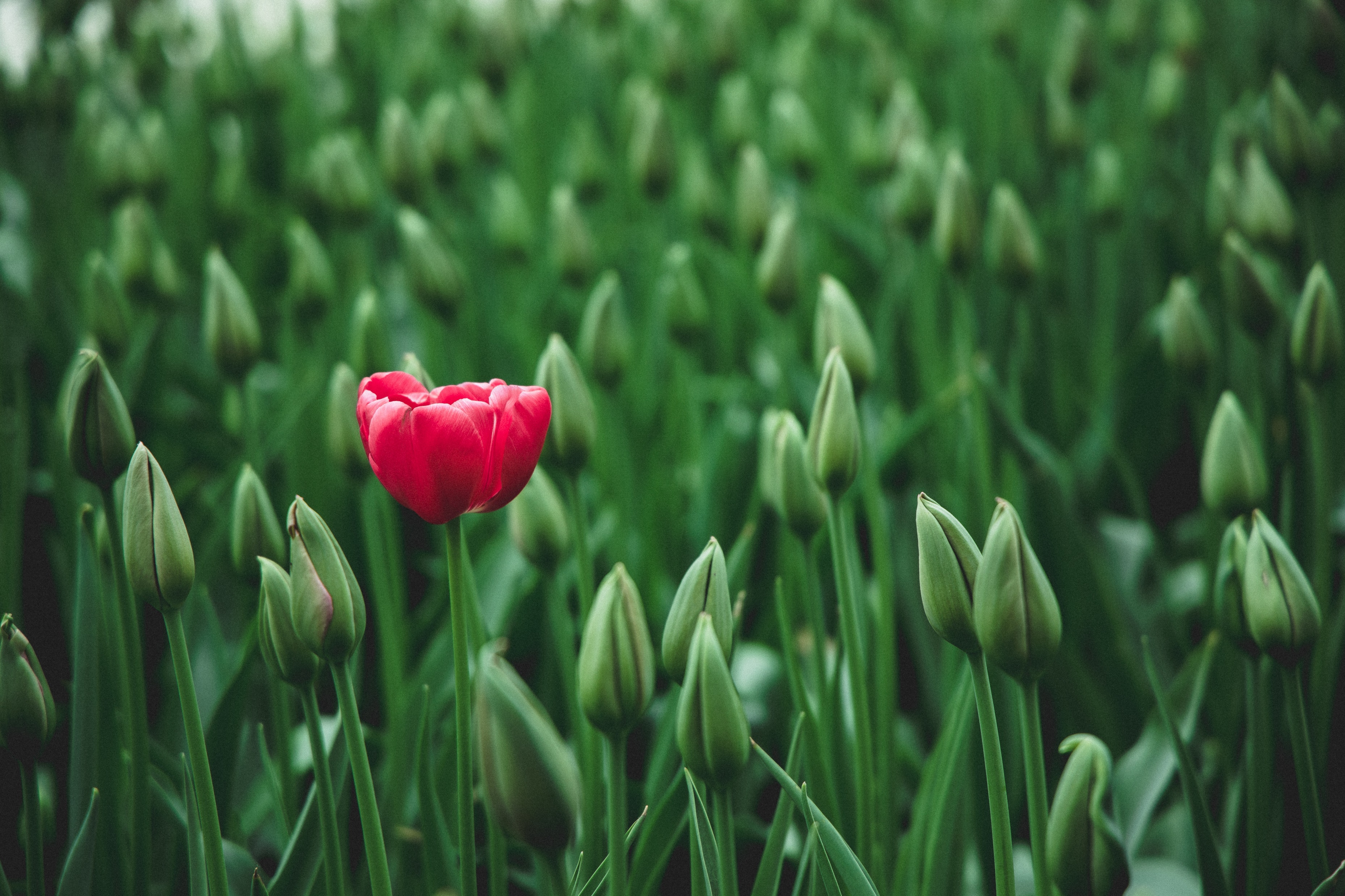 5 questions
What Is Fasting?
What is the Purpose?
Is It Expected of Me?
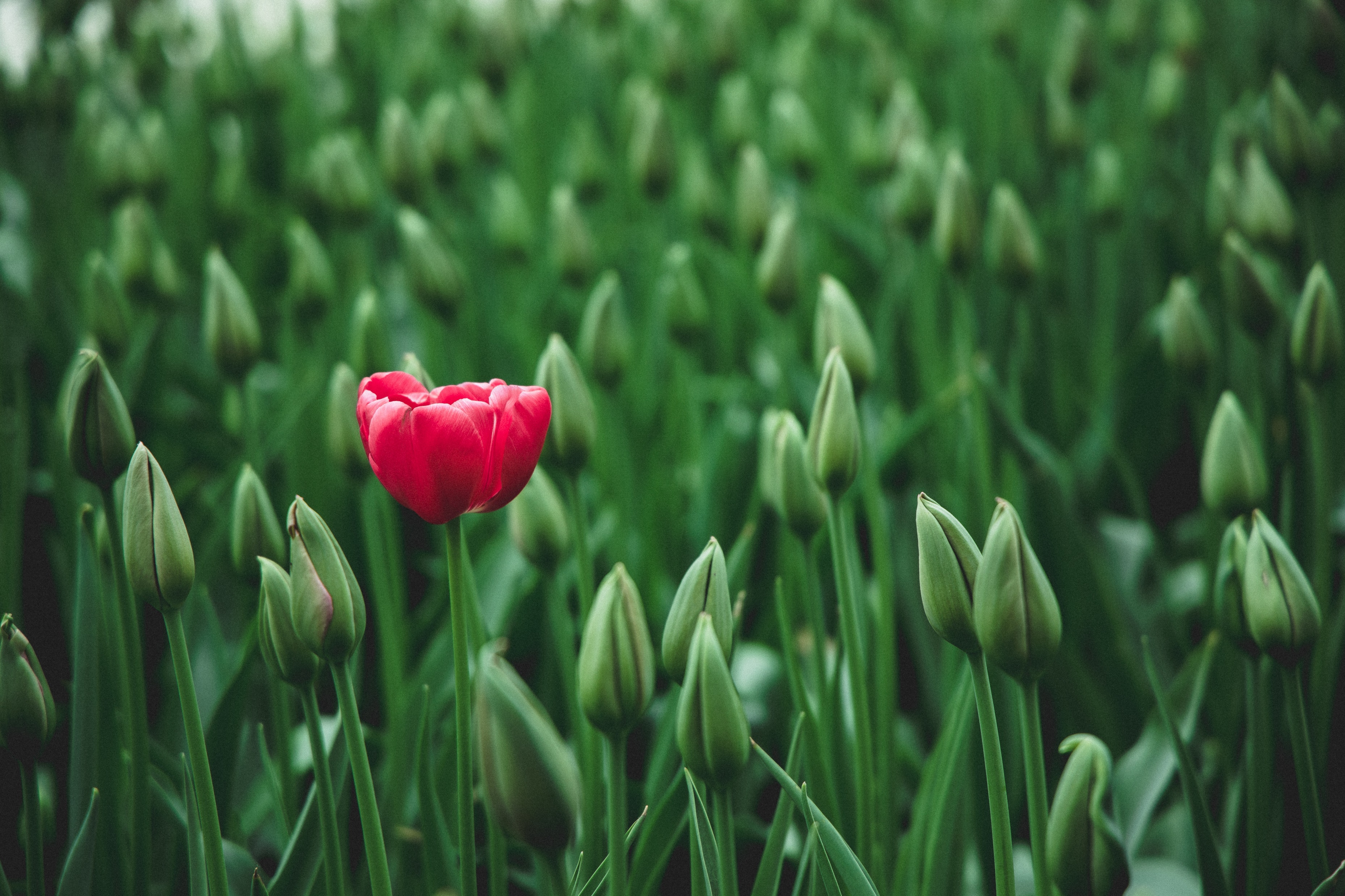 IS IT EXPECTED?
Example of Jesus:
Matt. 4:1-2
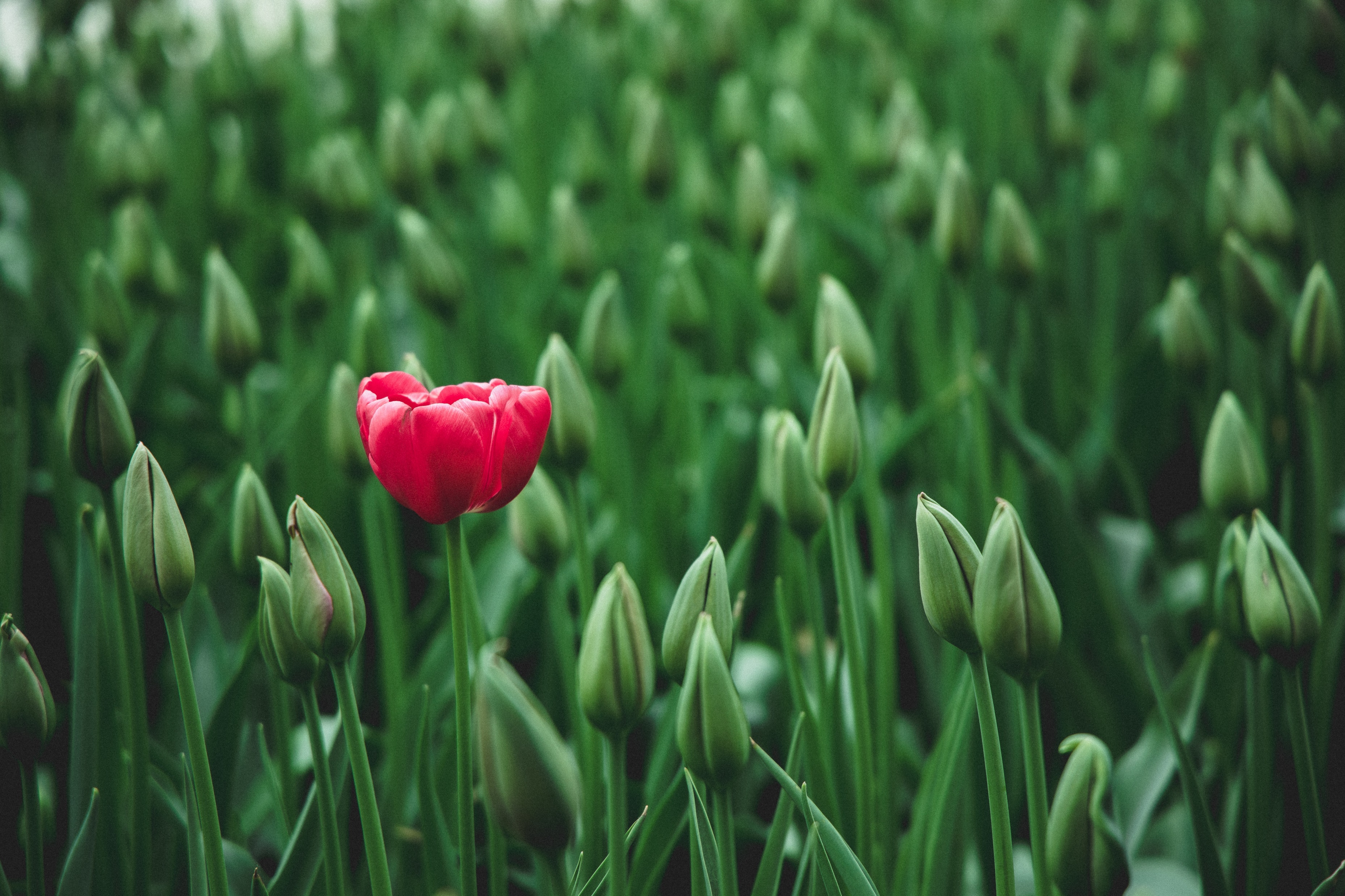 IS IT EXPECTED?
Words of Jesus:
Matt. 6:16-18
Mk. 2:18-20
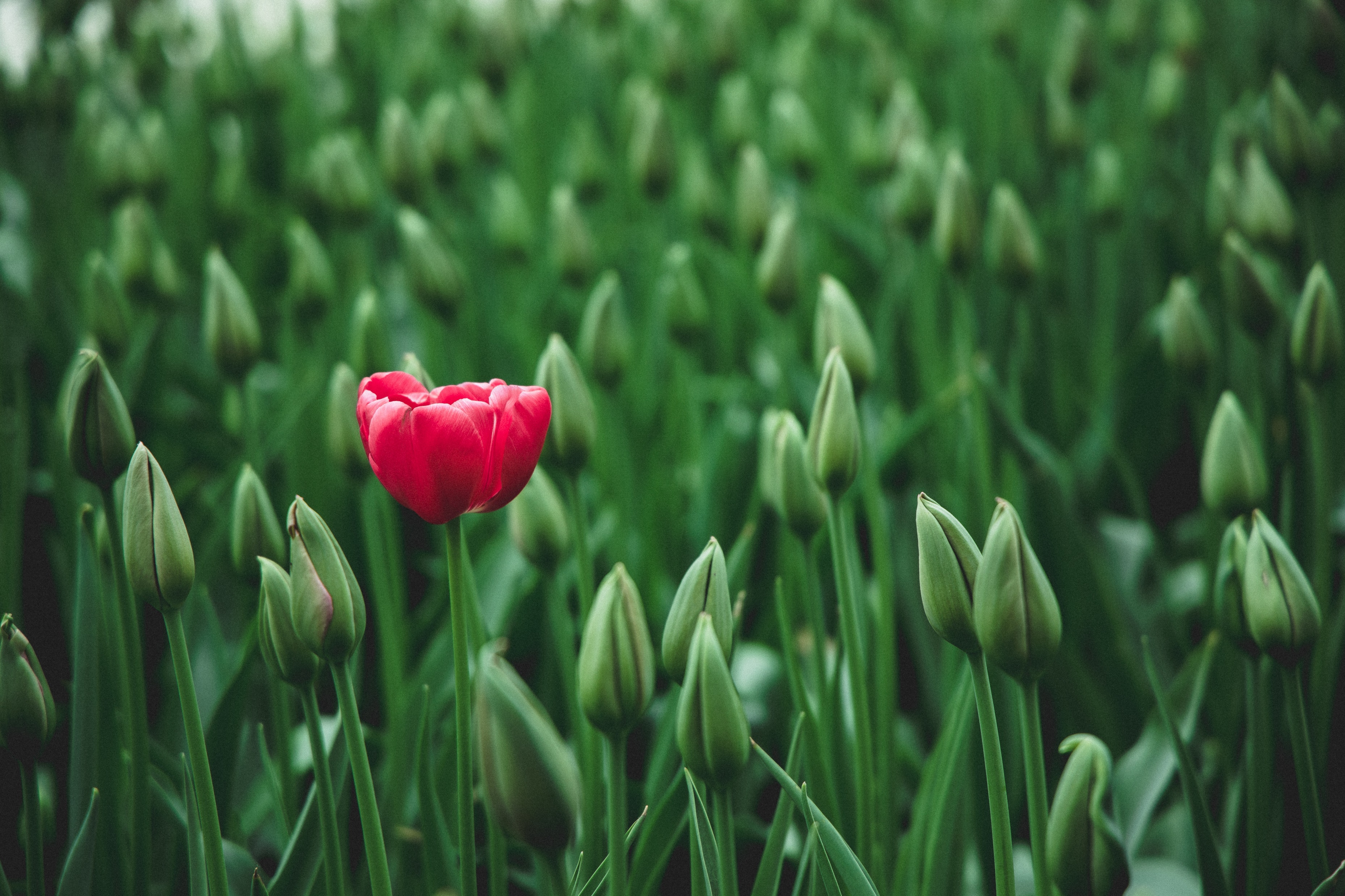 IS IT EXPECTED?
Example of the Early Church:
Acts 13:3, 14:23
2 Cor. 11:27
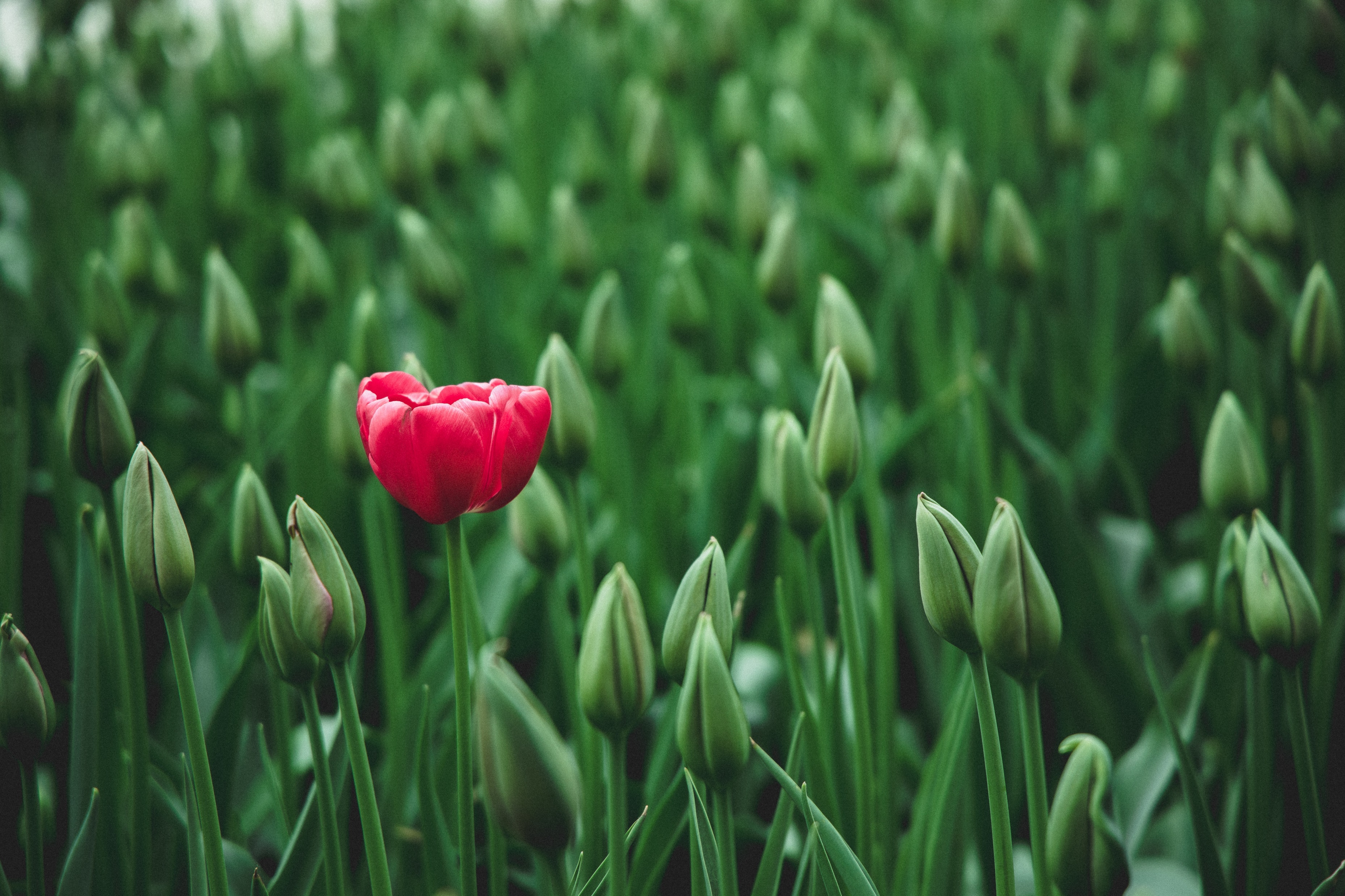 5 questions
What Is Fasting?
What is the Purpose?
Is It Expected of Me?
How Long Should I Fast?
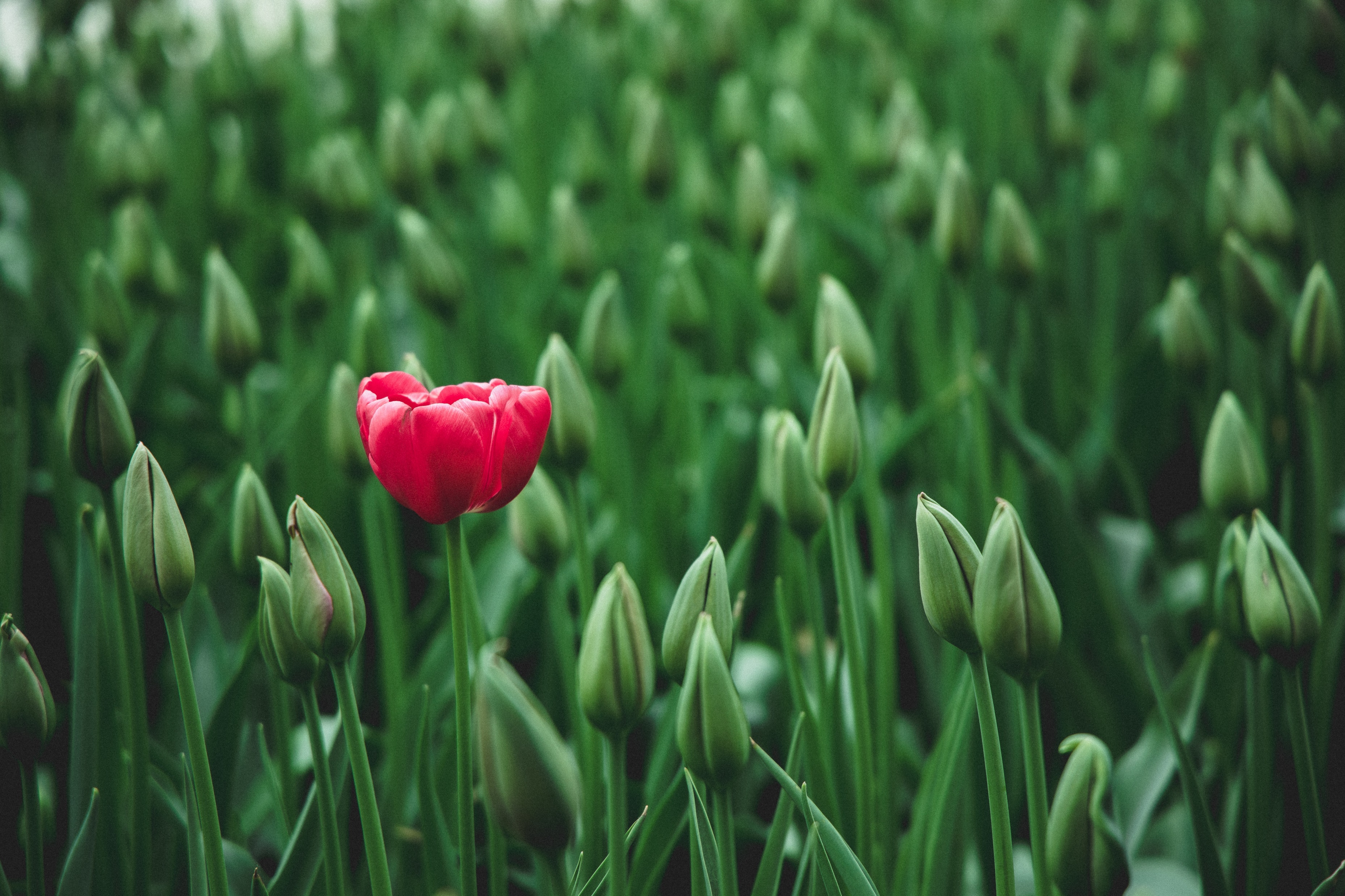 How long?
No Specified Timeframe
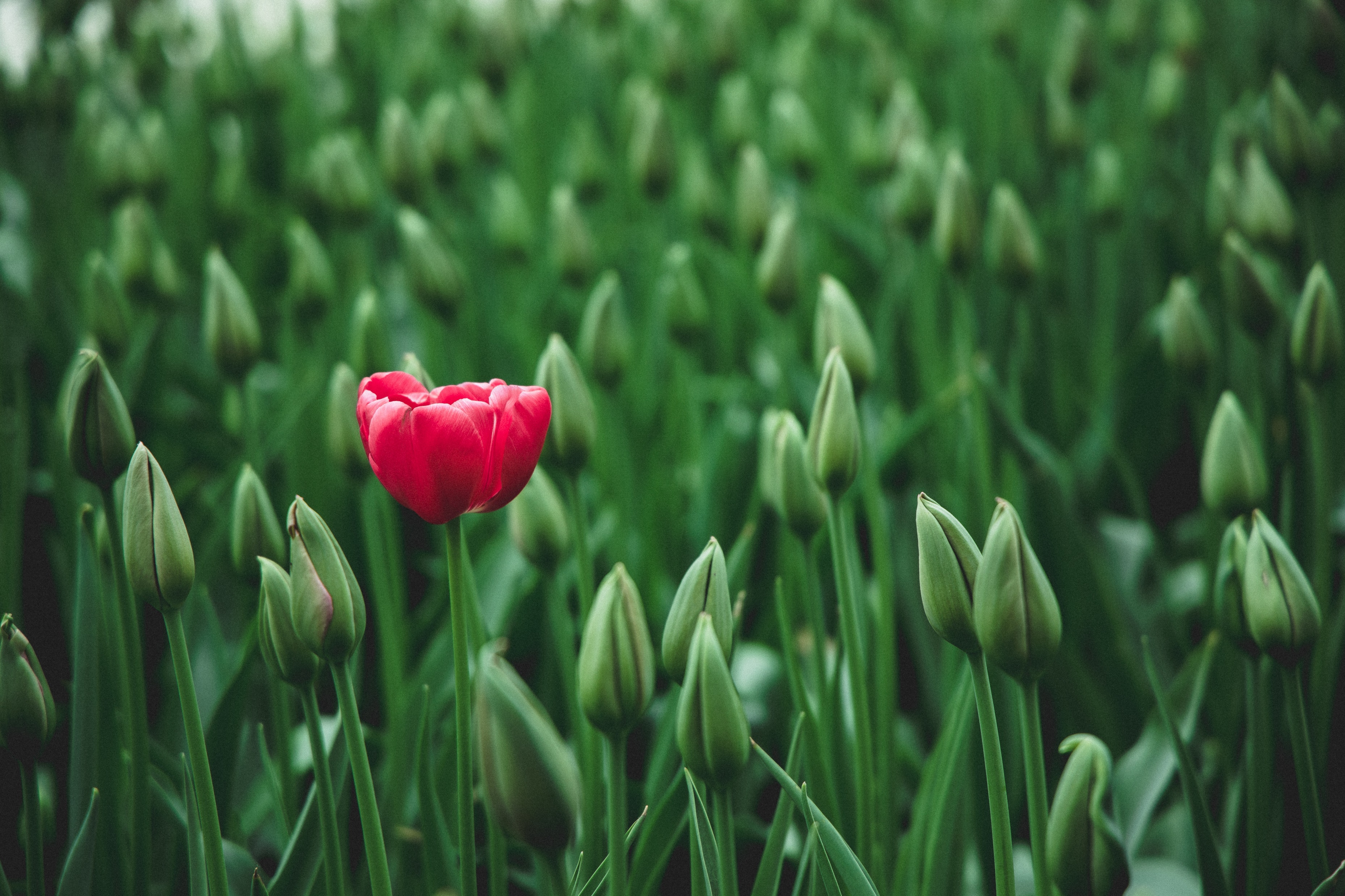 How long?
No Specified Timeframe
Day of Atonement – “The Fast”
Lev. 16:29, 31, 23:27, 32
Num. 29:7
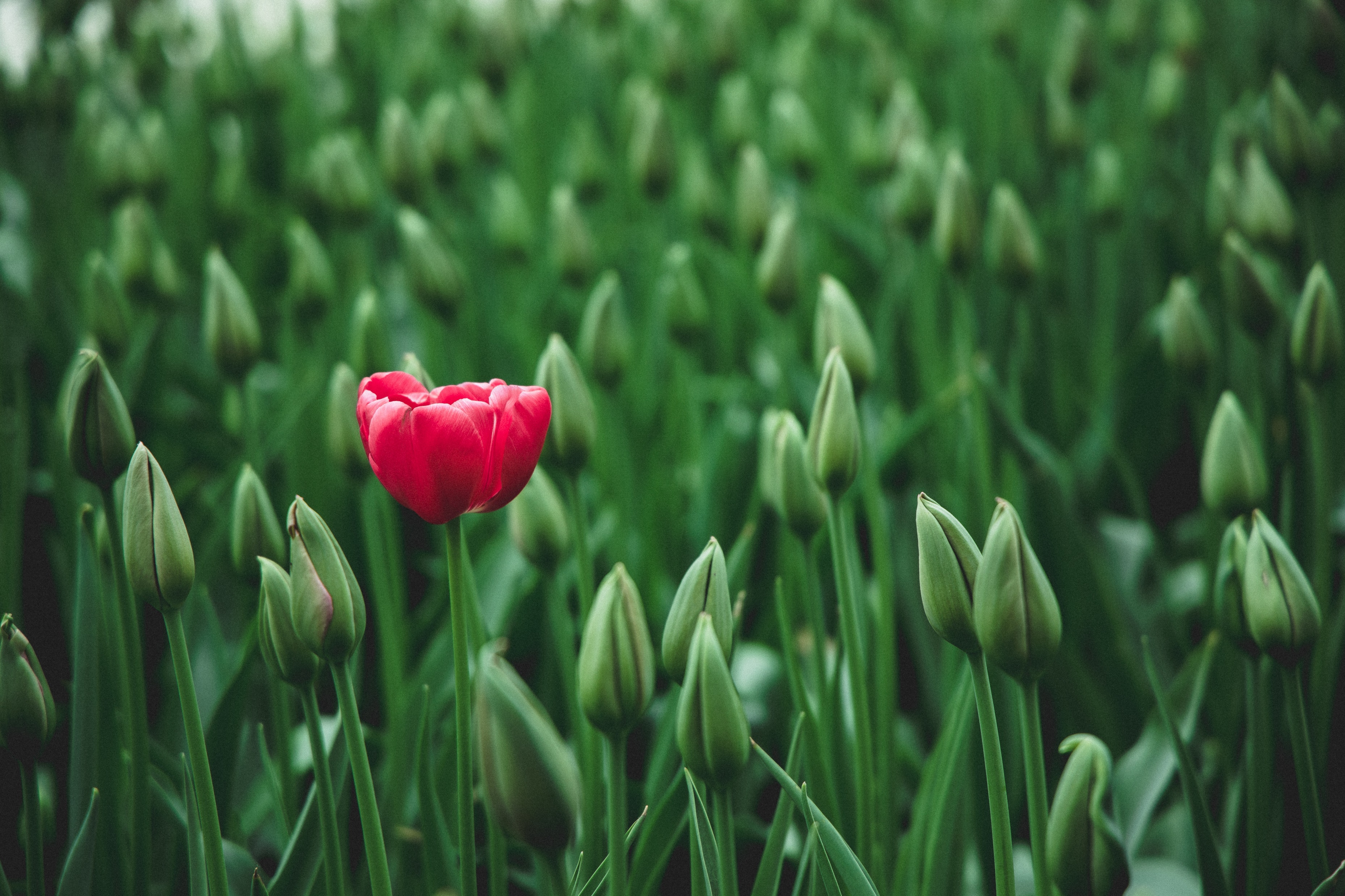 5 questions
What Is Fasting?
What is the Purpose?
Is It Expected of Me?
How Long Should I Fast?
What About Other Things?
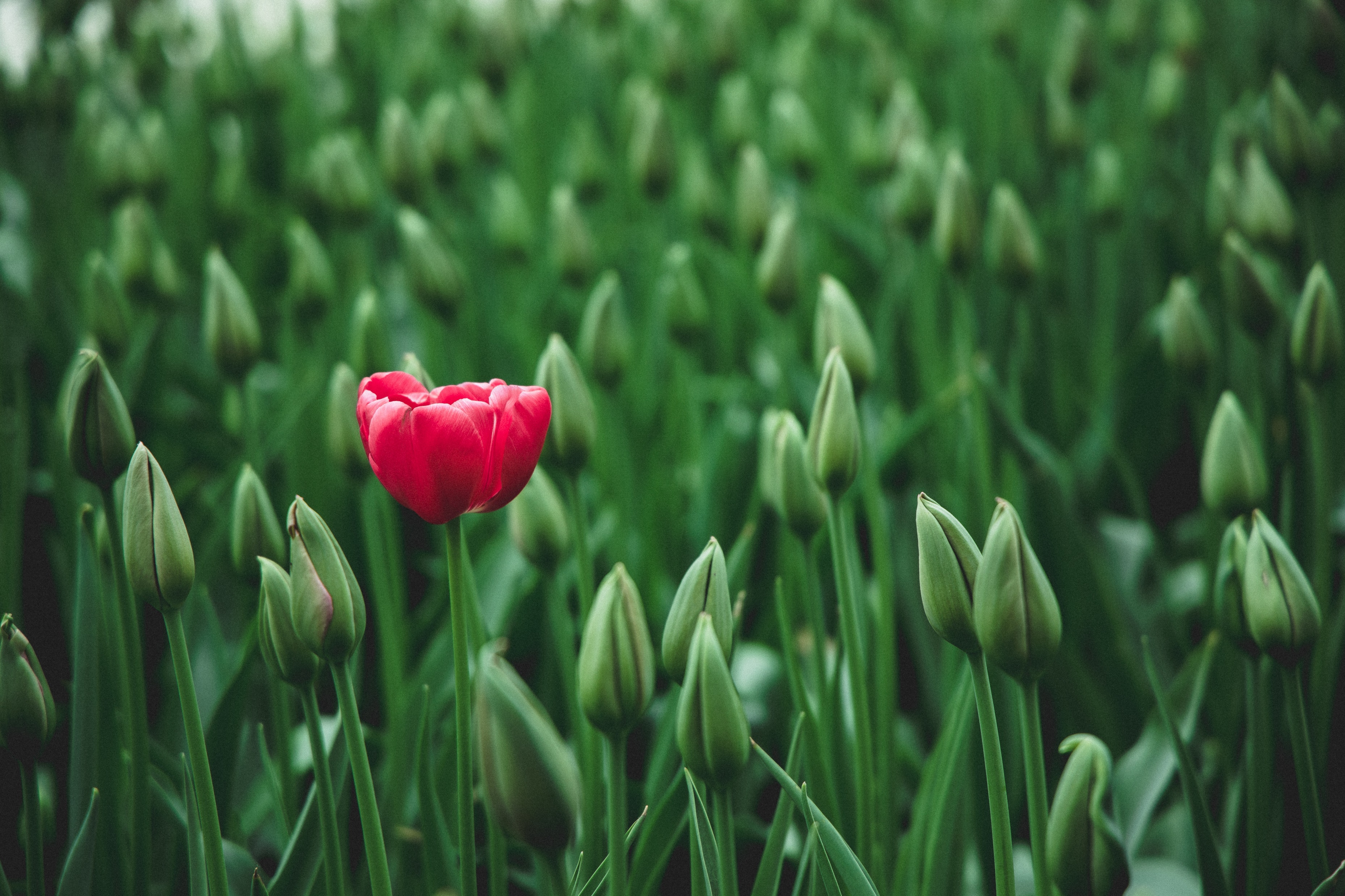 WHAT ABOUT OTHER THINGS?
Unnecessary Things:
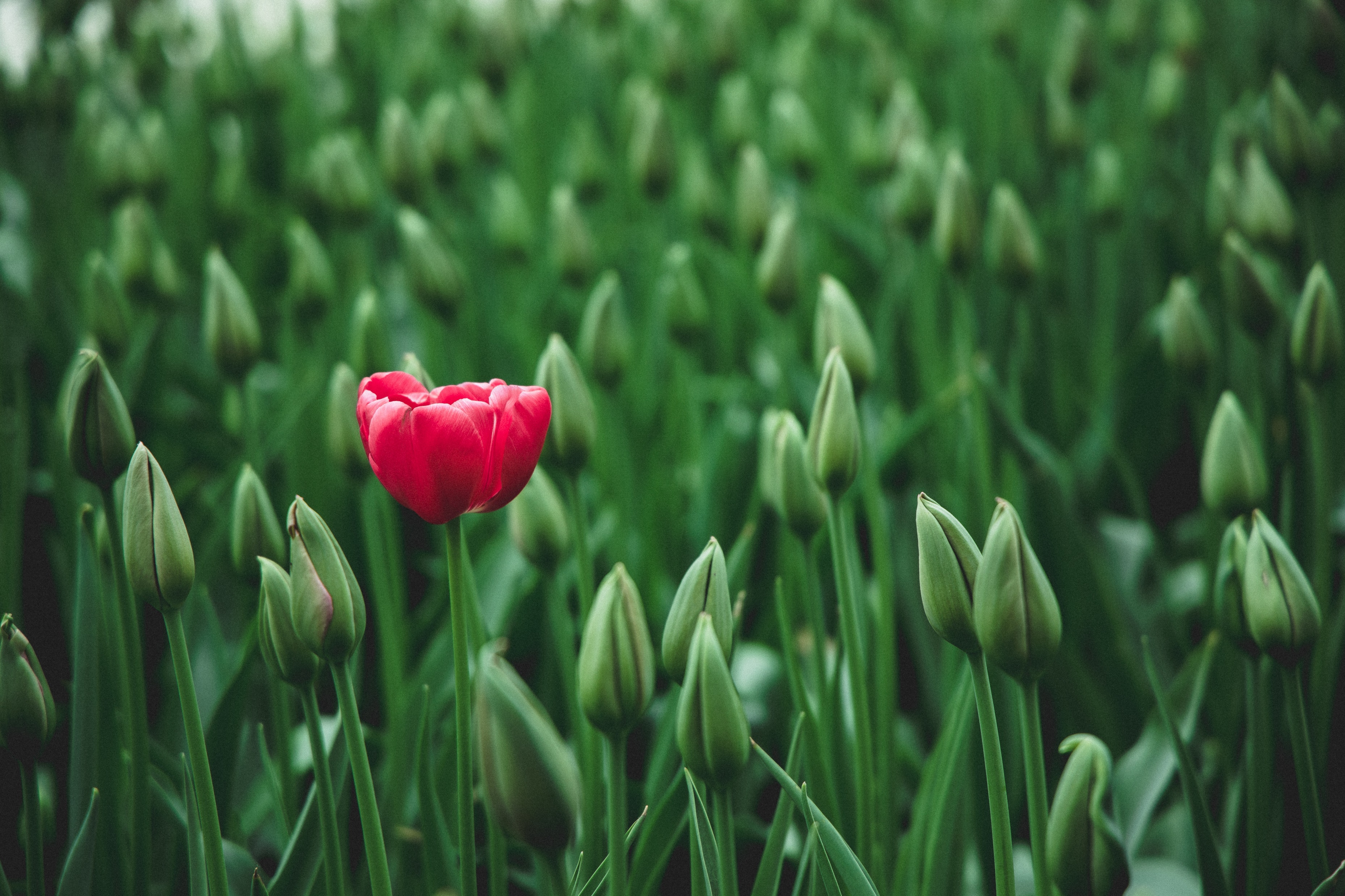 WHAT ABOUT OTHER THINGS?
Unnecessary Things:
Electronics – TV, Phone, Video Games
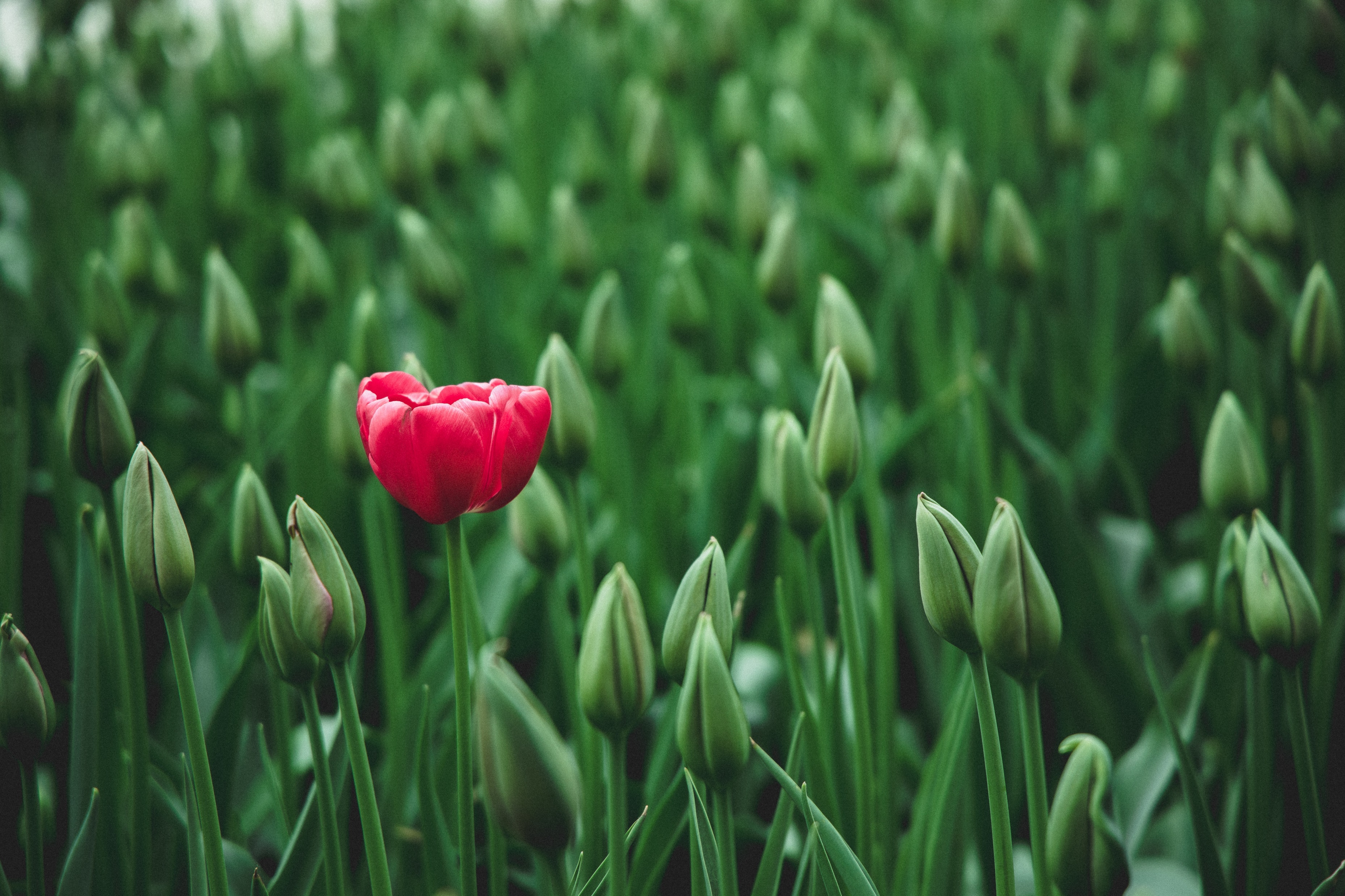 WHAT ABOUT OTHER THINGS?
Unnecessary Things:
Electronics – TV, Phone, Video Games
Social Media – FB, Youtube, etc.
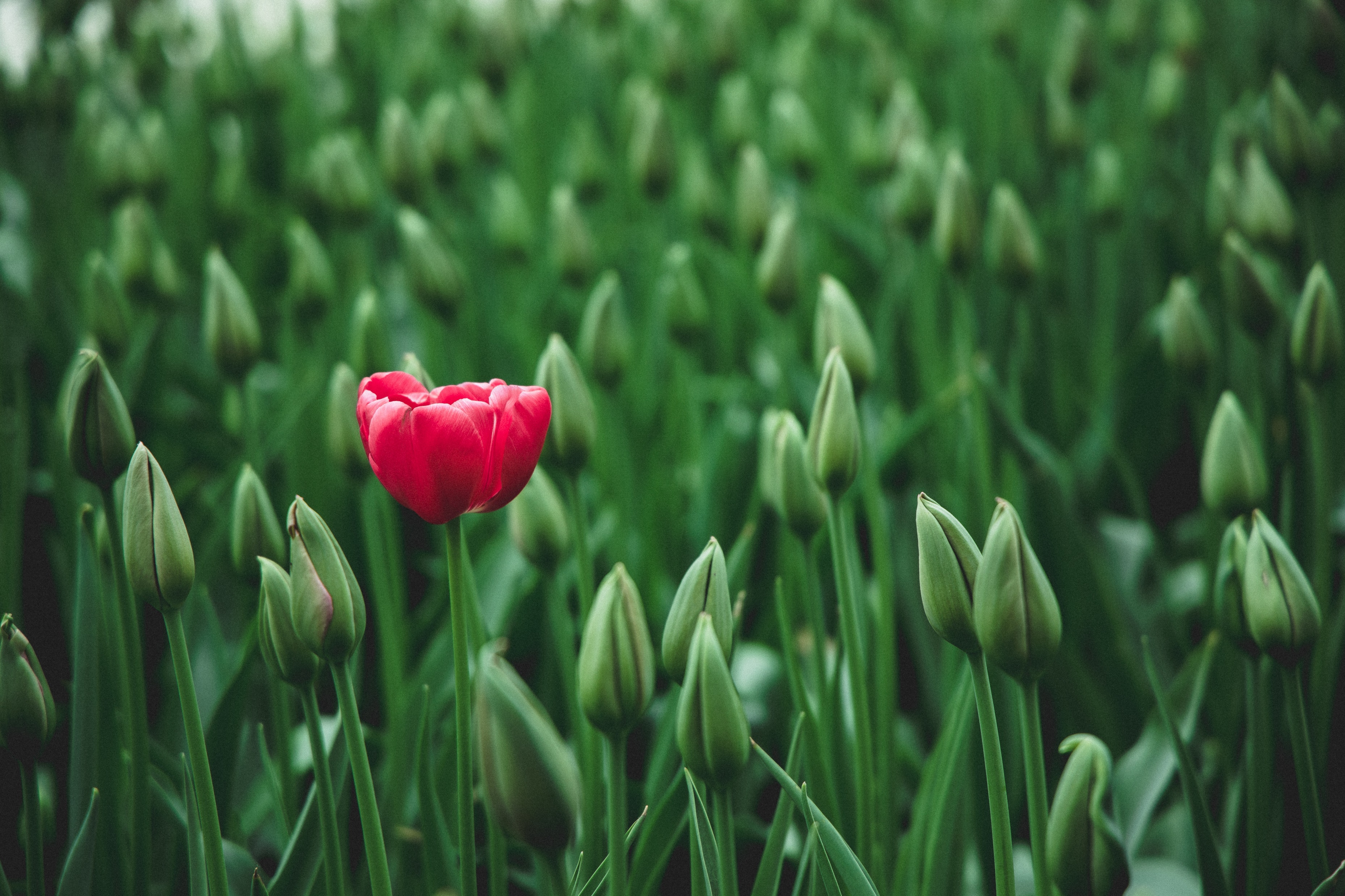 WHAT ABOUT OTHER THINGS?
Unnecessary Things:
Electronics – TV, Phone, Video Games
Social Media – FB, Youtube, etc.
Shopping / Extra Spending
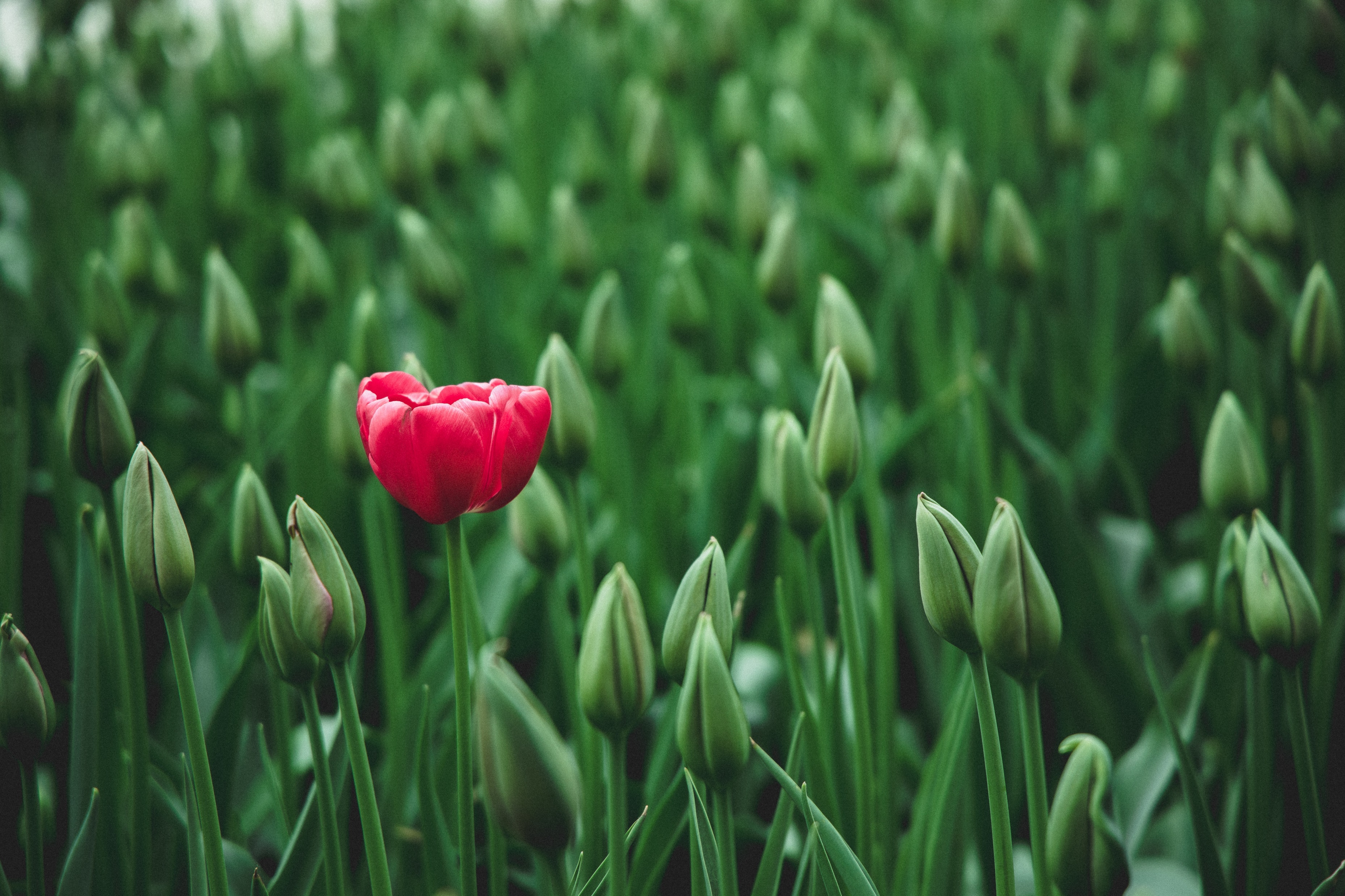 AM I DRAWING CLOSER TO GOD?
Songs of
Praise to God
ClosingPRAYER
Songs of
Praise to God
JOIN US
WEDNESDAY@ 6:30 pm
HOPE TO SEE YOU THERE!